সবাইকে শুভেচ্ছা
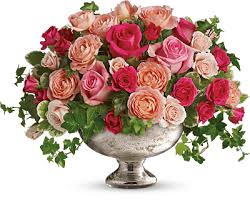 পরিচিতি
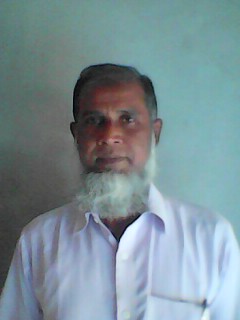 নবম শ্রেণি
সময়ঃ ৪০মিনিট
গদ্য- পয়লা বৈশাখ
12/18/2019ইং
মোঃ আব্দুল করিম প্রাং
সহকারী শিক্ষক (সমাজ বিজ্ঞান)
কুমারপুর আরজানিয়া আলিম মাদ্রাসা
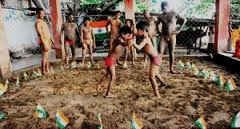 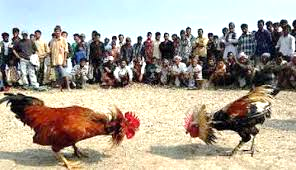 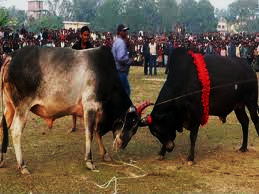 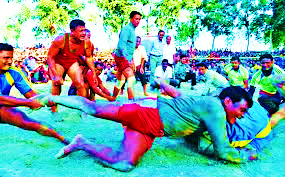 বাংলা নব বর্ষের আকর্ষণীয় দিকগুলো দেখানো হলো
আজকের পাঠ
পয়লা বৈশাখ
শিখনফল -
পহেলা বৈশাখ কি তা বলতে পারবে 
বাংলা নববর্ষের আকর্ষণীয় দিকগুলো বলতে পারবে
পহেলা বৈশাখের উতসব বর্ণনা করতে পারবে
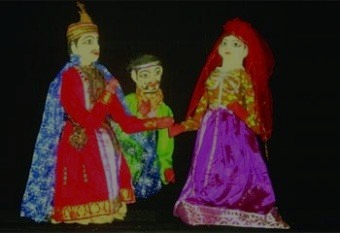 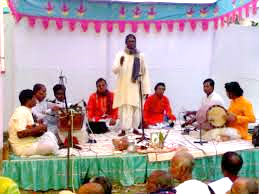 নাগোর দোলা
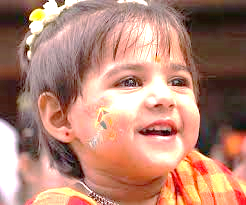 একক কাজ
পহেলা বৈশাখ কি ?
একক কাজের সমাধান-
পহেলা বৈশাখ বাংলা নববর্ষের আকর্ষণীয় উতসবের দিন
জোড়ায় কাজ
পহেলা বৈশাখের কয়েকটি উৎসবের নাম লিখ।
্জোড়ায় কাজের সমাধান-
পহেলা বৈশাখের কয়েকটি উতসবের নাম-
১।হালখাতা ও মিষ্টি বিতরন
২।নানা ধরনের ক্রীড়া প্রতিযোগীতা
৩।মেলার আসর
৪।কবিতা আবৃত্তি
আলোচনা সভা ইত্যাদি।
দলীয় কাজ
বাংলা নববর্ষ আমাদের কাছে গুরুত্বপূর্ণ কেন?
এসো ভিডিও দেখি
মূল্যায়ন
১/ জাতীয়তা শব্দের অর্থ কি ?
                ক) স্বজাতিচেতনা সংক্রান্ত    খ)নতুন দেশ     গ) সাম্যবাদ
২ / নববর্ষ উদযাপনের মাড্যমে কি প্রকাশ পেয়েছে ?
ক) উগ্র জাতীয়তা    খ) ঐক্যবোধ    গ) বহুমুখী ভাবনা    ঘ) সাংস্কৃতিক ভিন্নতা
ধ
ন্য
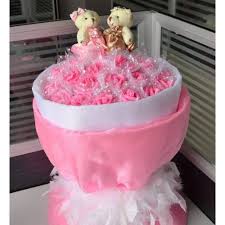 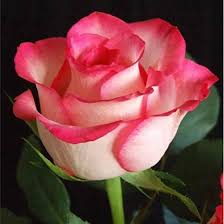 বা
দ
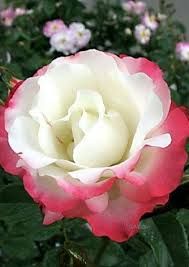